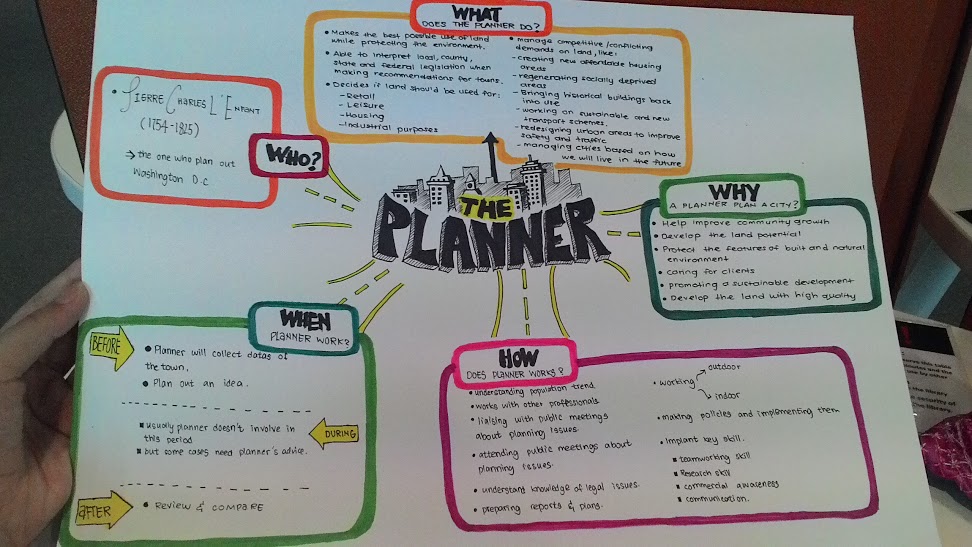 TOWN PLANNER
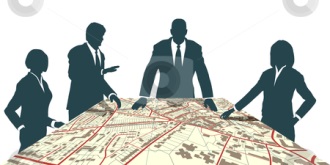 Tham Kai Loon
Yeoh Sin Yuen
Tan Tee Jane
Yew Weng Kee
Tan Yan Jie
Zachary Ooi Cheng En
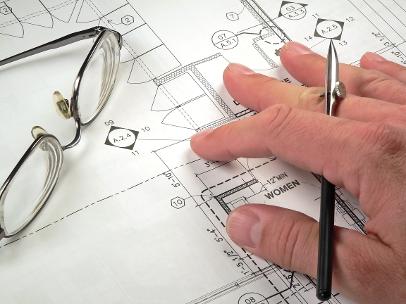 WHAT DOES THE PLANNER DO?
What is Planner?
Involved in making long and short-term decisions about the management and development.
Shapes the way towns and cities will develop.
Creates the vision for the community, identifies current problems, analyzes trends, engages community members in dialogue about goals and issues, and sets the framework for growth and change.
Make positive contribution towards the development.
Able to interpret legislation when making recommendations.
(In some instances, planner may help official to draft a new legislation too)
Anticipate how a city will function and how will it look.
Create new housing
Regenerates socially deprived areas
Bring historical buildings back into use
Works on sustainable transport measure
Protect areas of natural environment while working on town development
RESPONSIBILITIES OF A PLANNER

To ease or overcome current problems in the community of the town
Balance the social, economic and environmental problems
Achieved by making recommendation to officials
Recommendations for neighborhood sectors or citywide
Ensures that the environment, economy & society  are continuously flourishing
DUTIES OF A PLANNER
Involved before construction phase
Research of data, etc: traffic problems,
Attend meetings to receive client’s brief & then present findings/solutions/recommendations
Organising meetings to listen to ideas and hear concerns about planning proposals from the community
Write reports based on layout plans
PIERRE CHARLES L’ ENFANT 
(1754-1825)
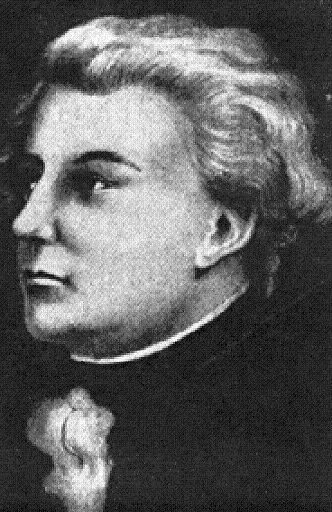 French-born American
Architect, Civil Engineer & Planner
Designed the layout of the streets of Washington, D.C., the L'Enfant Plan
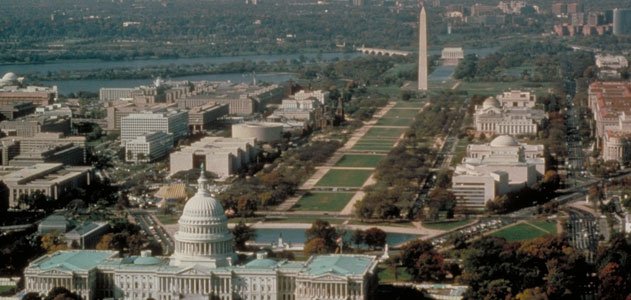 View of the National Mall
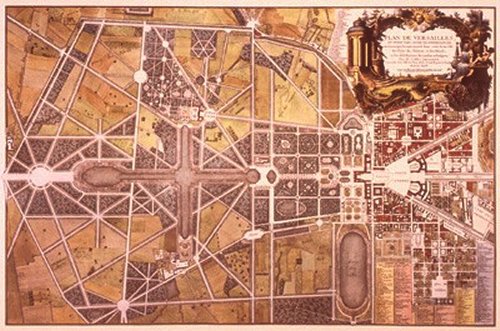 Plan of Washington, D.C.
Plan out an idea
Before construction
Usually planner doesn’t involve in this period, but so have some specific cases that need planner’s advice
During construction
Review and compare to the expectation and reality of the town.
After construction
Drawings and Diagrams
What type of drawing does planner use?
Planner do read a lot of drawing everyday, and that’s a lot of drawing they need to analyses and understand, and these are the drawing which planner need to read.
Bubble Diagram
Masterplan
Zoning Diagram
Bubble Diagram
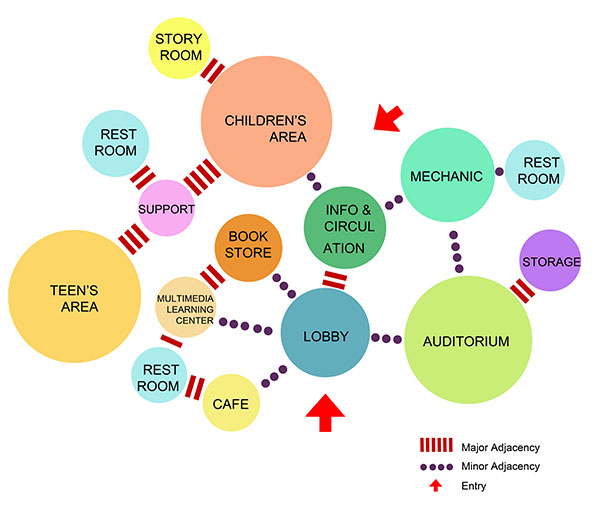 a diagram which represents information visually in the form of a series of bubbles.
used to present a wide variety of information for the purpose of activities
presentations, planning out designs, and developing strategy.
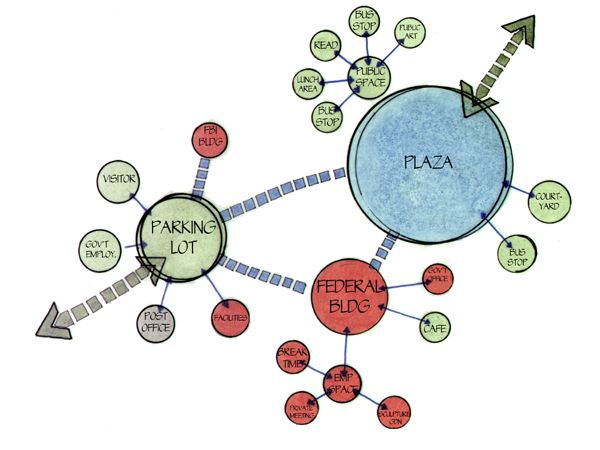 Master Plan
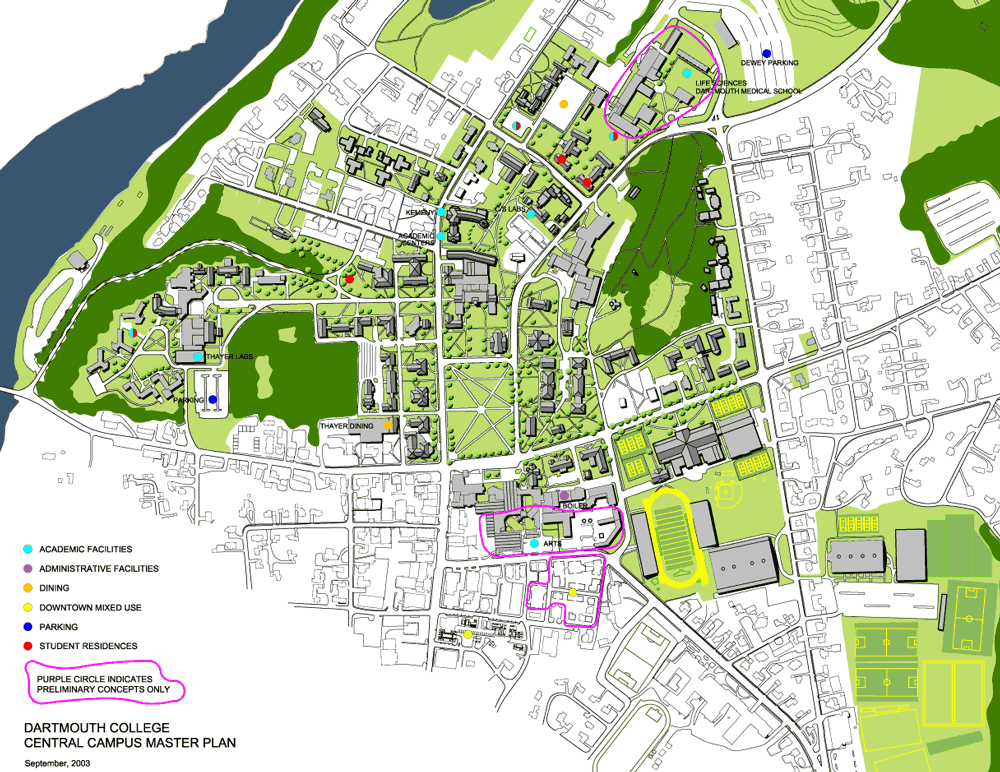 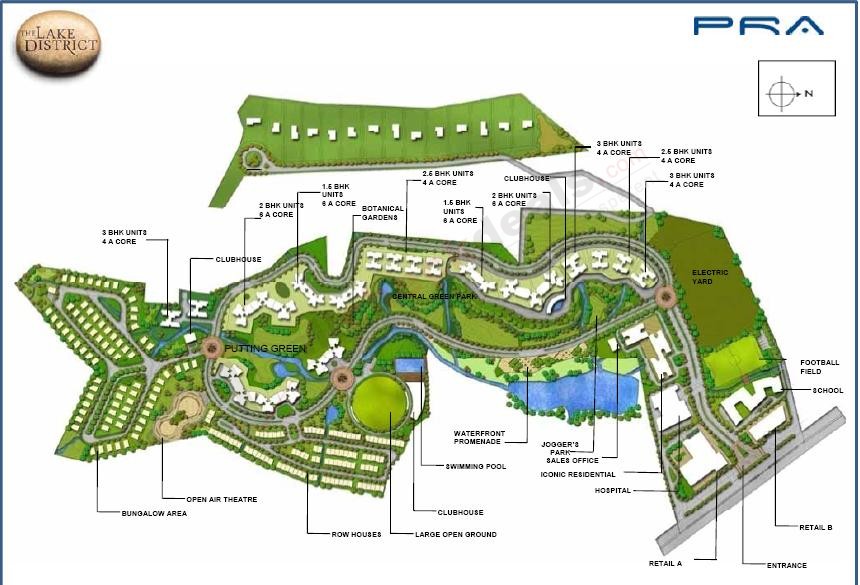 long term perspective plan for guiding the sustainable planned development of the city. 
It lays down the planning guidelines, policies, development code and space requirements for various socio-economic activities supporting the city population 
It is also the basis for all infrastructure requirements.
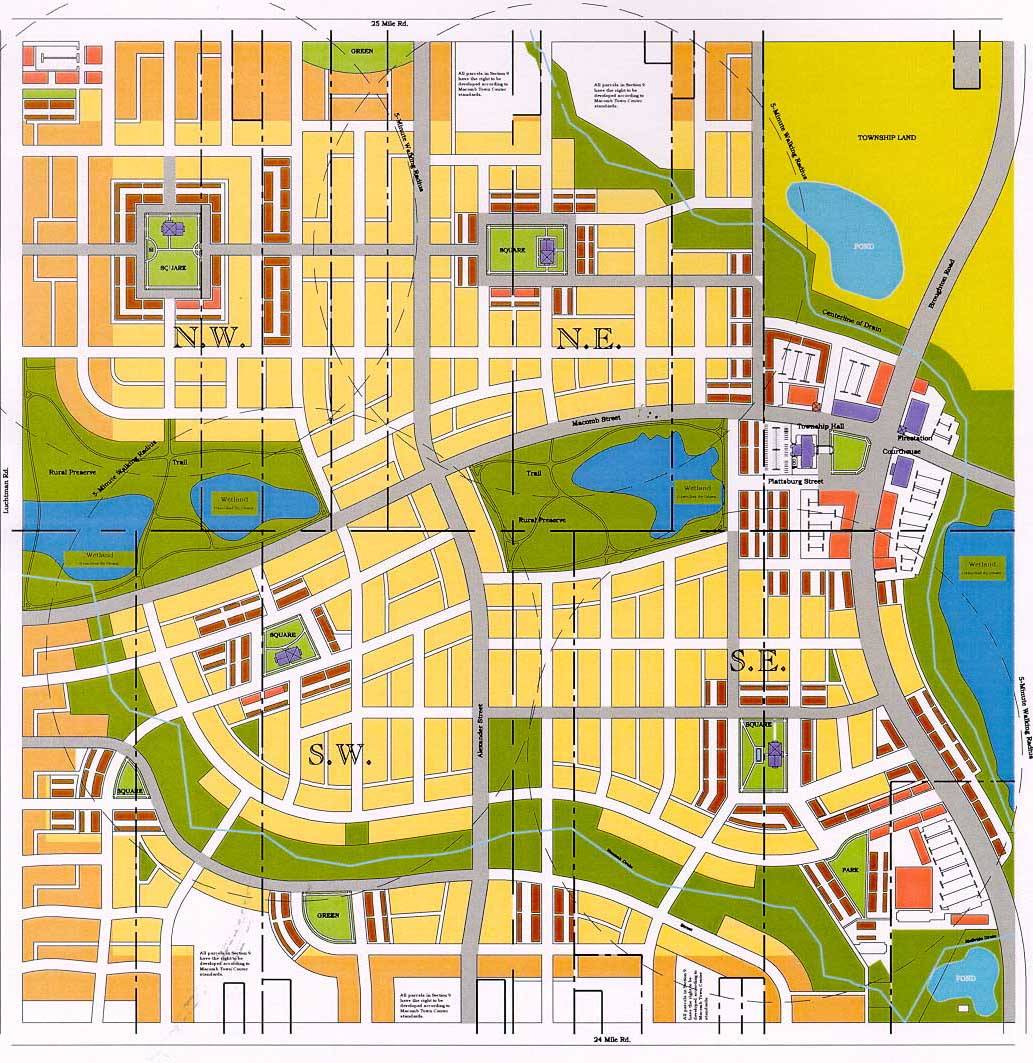 Zoning Map
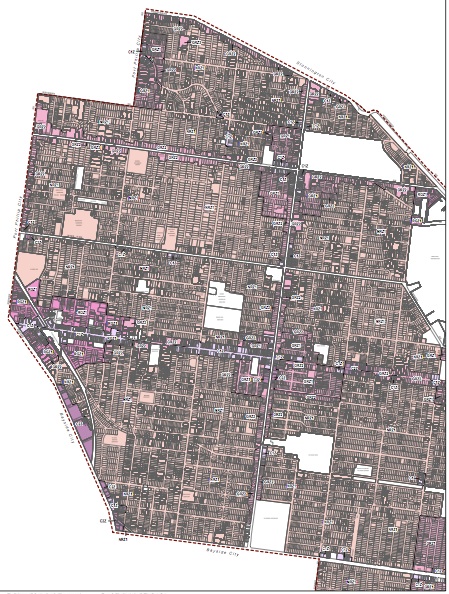 the process of planning for land use across geographic areas
can help avoid the mixing of incompatible land uses. 
This has both environmental and economic benefits.
Bubble diagram
Drafting when get requested by client
Zoning Diagram
Zoning when collected the data from the land
Master Plan
Present to client about the final works
Thank You